Inventarisatie plangebied
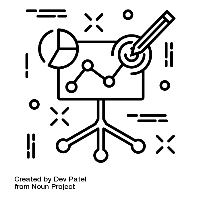 Begrippen
…
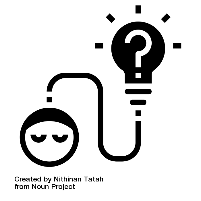 IBS Thema
 Inventarisatie plangebied
 Marktonderzoek
 Ontwerp
 Natuur in de stad
 Samenwerken
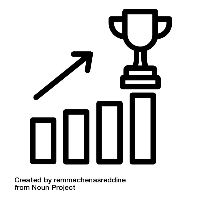 IBS Toetsing
 Kennistoets
 Verantwoording
 Presentatie
Duurzame bestedingPeriode 1 – Leerjaar 3 –Vrije tijd
Na dit uur:
Weten we wat groene vrijetijdsbedrijven zijn
Kennen wij de attitude behavior gap
Weten we weer wat de duurzame barometer is
Kunnen wij vanuit de sociale kant van duurzaamheid concepten opzetten
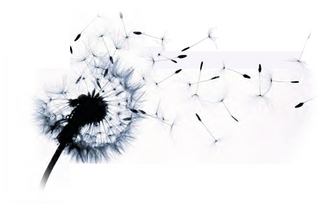 Succesvolle ondernemingen?
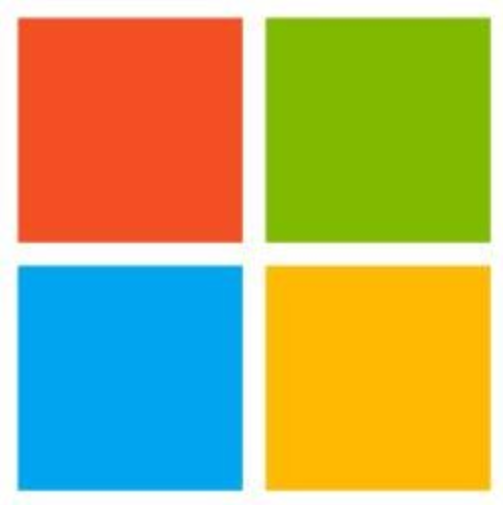 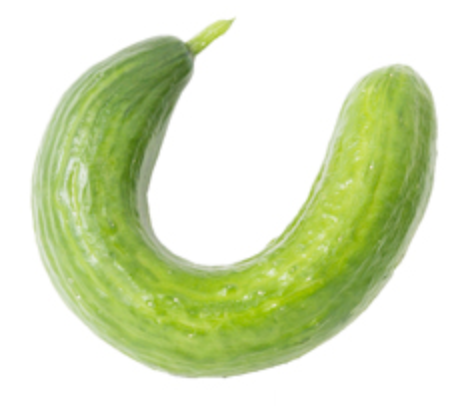 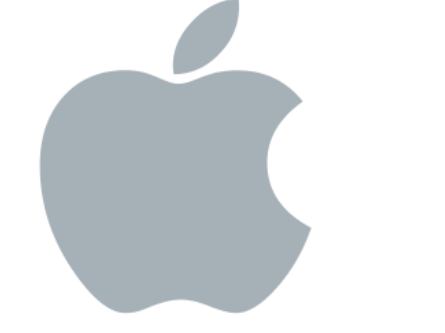 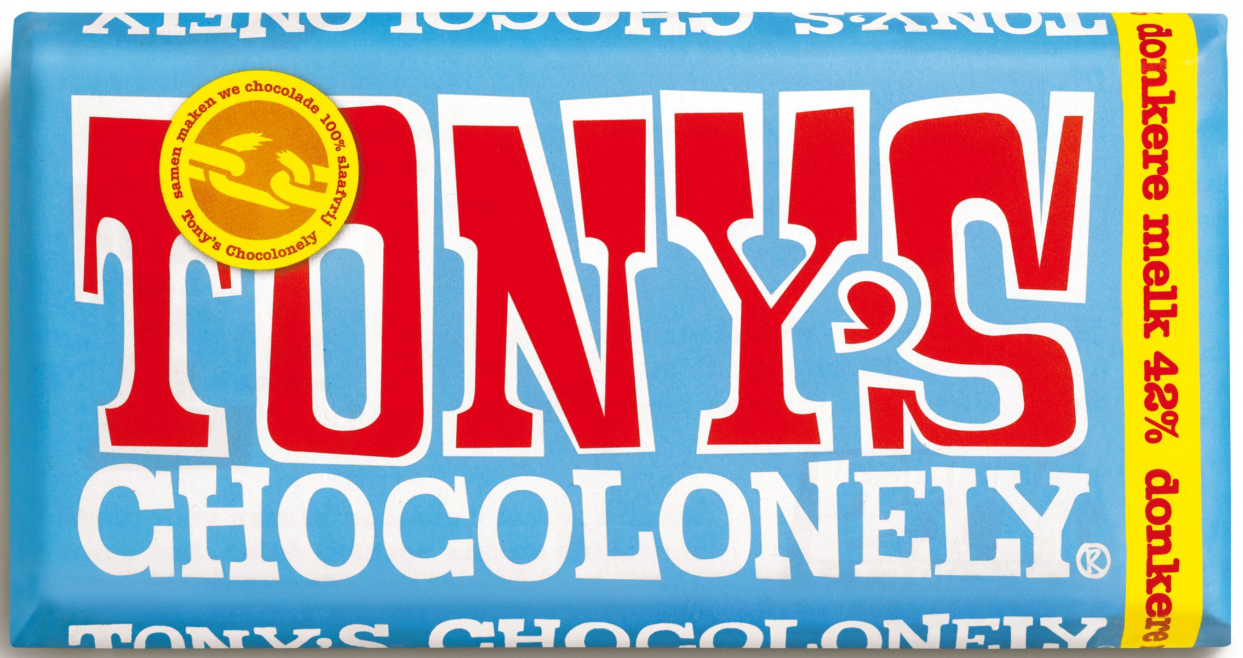 [Speaker Notes: Conclusie van deze sheet: deze ondernemingen (groot en klein) zijn gestart door mensen die op een bepaalt moment de overtuiging hadden om iets te verbeteren/ veranderen … iets anders te ‘wensen’]
Groene Vrijetijdsbedrijven?
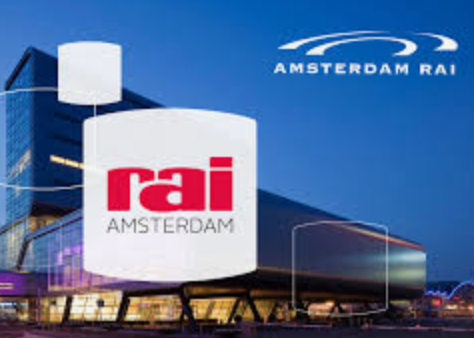 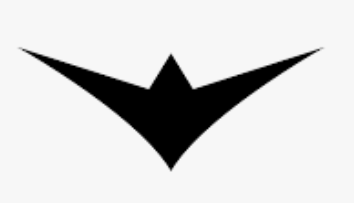 Duurzame evenementen?
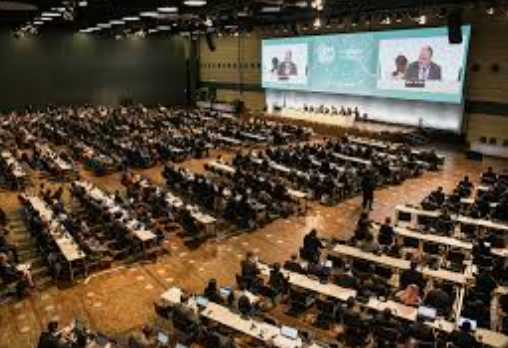 De attitude behavior gap
Wat je vindt vs wat je doet
[Speaker Notes: Gezondheid belangrijk? Wie rookt er? Wie drinkt er? Wie sport er? Vakantie?
Milieu belangrijk? Wie eet er vlees? Wie heefft er zonnepanelen? Klimaat discussie?
Kinderarbeid? Wie koopt er bij primark]
Casus:
Jij hebt een VT-bedrijf, genaamd Doe Den Bosch
Je organiseert groepsactiviteiten in een stad. Met name buitenactiviteiten. Beantwoord de hoofdvraag door de deelvragen te beantwoorden. En werk 1 nieuwe activiteit uit aan de hand van de barometer duurzame evenementen.

Hoofdvraag:
Hoe kan je jouw bedrijf nog duurzamer maken zodat ook mensen in armoede vrijetijdsactiviteiten met ons kunnen ondernemen.

Deelvragen:
Wat is de het huidige inkomensniveau van onze klanten?
Wat kenmerkt mensen in armoede (doelgroepanalyse)
Welke nieuwe activiteiten, tegen welke prijs, kunnen we aanbieden voor deze deelnemers?
Welke samenwerkingen, subsidie, co-financiering kunnen we aangaan?

Werk 1 nieuwe activiteit uit a.d.h.v. barometer duurzame evenementen.
Werk het onderdeel mobiliteit uit volgens het certificatieschema (blz 15 en 16)
Weet je nog?